ОГЛЯД СИСТЕМИ ОСВІТИ И ПРОГРАМЫ МОВНОГО ЗАНУРЕННЯ В ЕСТОНІЇ
Фонд Innove, Естонія
Проект „Підтримка діяльності команд українських шкіл та Міністерства освіти і науки у сфері багатомовної освіти“, що фiнансуϵться через спiвробiтництво в галузi розвитку i гуманiтарної допомоги Мiнiстерством закордонних справ Естонiї
Естонська республіка
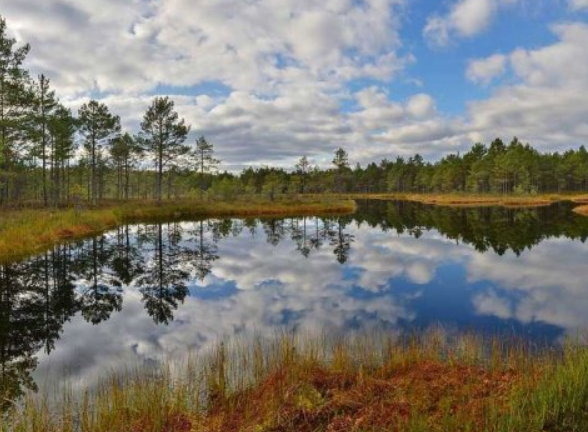 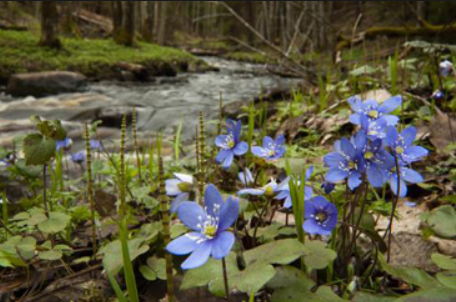 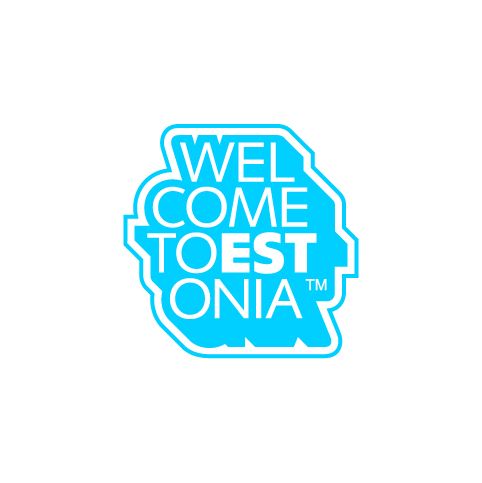 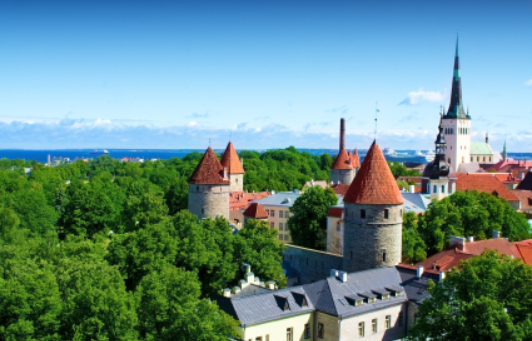 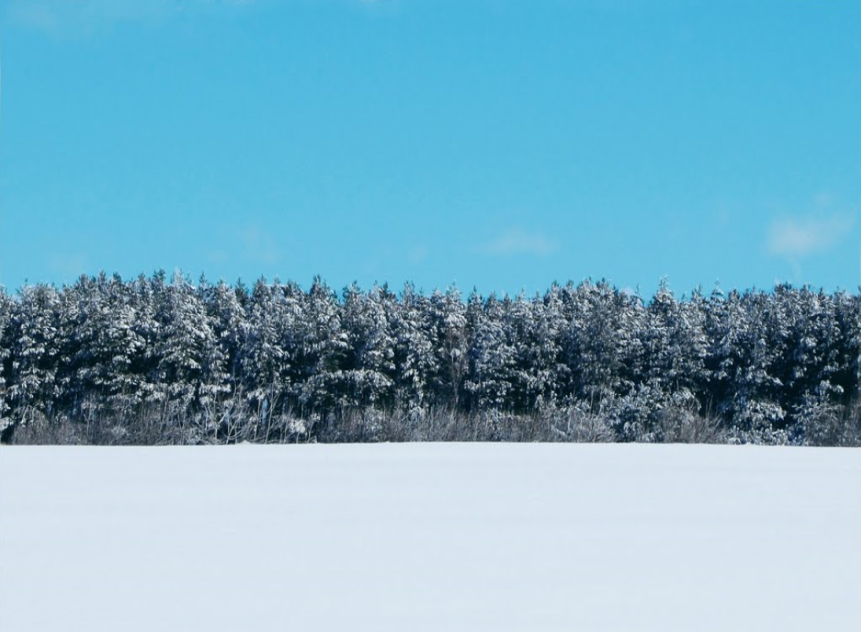 Естонія і Україна - що спільного?
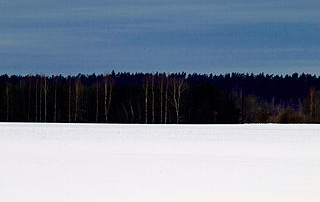 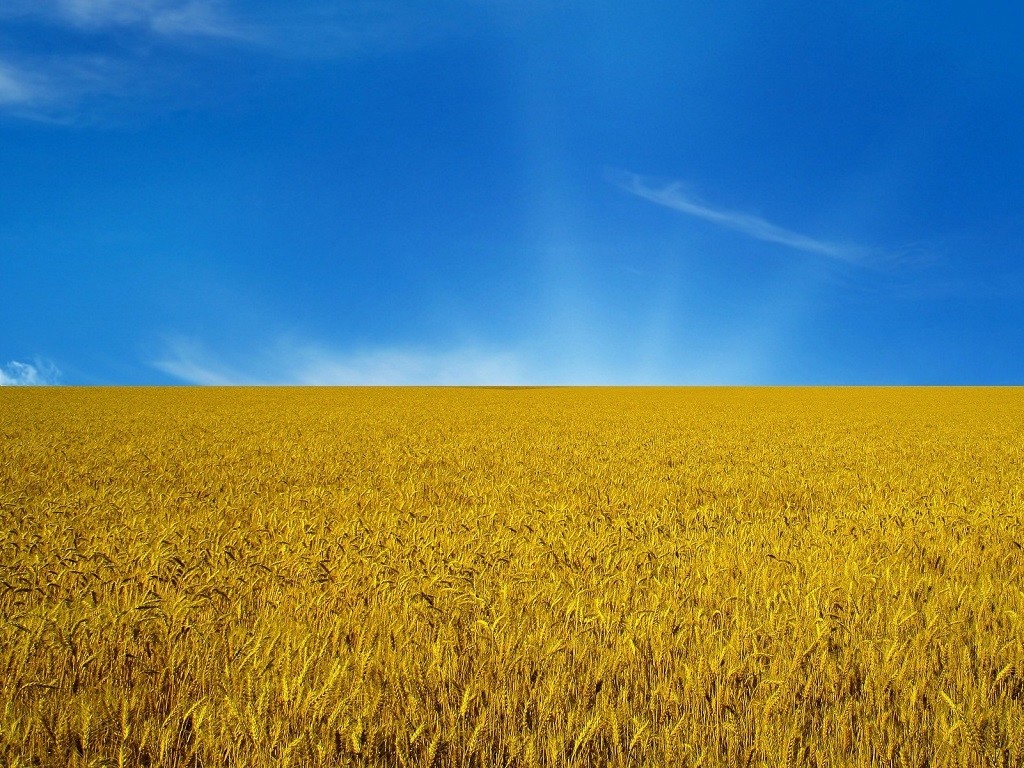 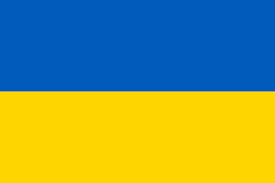 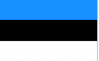 Естонія і Україна - що спільного?
У складі Російської імперії: с XVIII века до 1918 года.

У складі Радянського Союзу: 1940 – 1991.
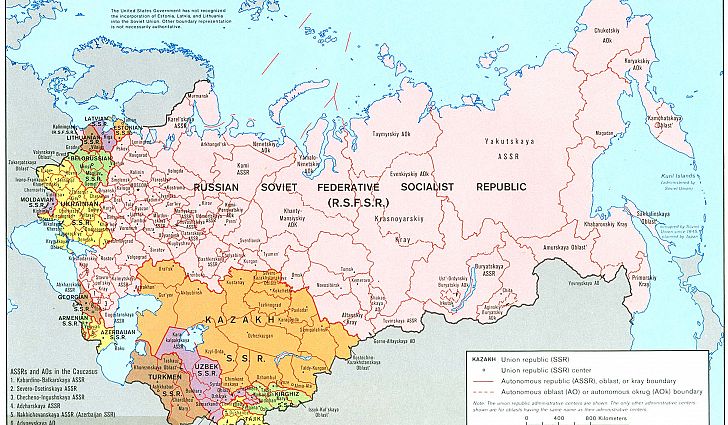 4
Про Естонію
Про Естонію
Територія: 45 227 км2 ≈ Харкiвьска + Тернопільська  обл.
Населення: 1,340,100 ≈ Ивано-Франкoiвська обл. 
Щільність населення: 30 осіб/км2 ≈ Чернiгiвьска обл.
Столиця: Таллинн (населення 413 290)
Державна мова: естоньска
6
Про Естонію
Більше 100 національностей, в тому числi бильше 40, представників яких раніше в Естонії не було. 


Найбільші національні групи
естонці 904639
росіяни 330206
українці 23183
білоруси 11828
фіни 7591 та інші
Освіта як релігія?
«Естонський народ вірить в освіту. Ми дійсно думаємо, що найкраще, що ми можемо дати нашим дітям, не земля, будинок або банківський рахунок, але хороша освіта.»
Т. Х. Iльвес
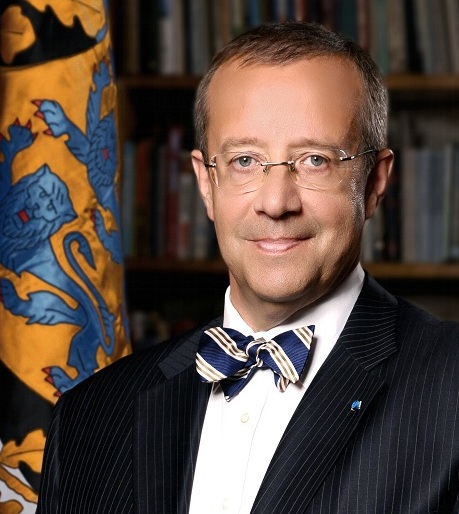 Toomas Hendrik Ilves, former President of Estonia
Національні навчальні програми
1996: Перша національна навчальна програма для загальної середньої освіти
2002: Друга національна навчальна програма (розширення вибору)
2011 (2014): Національна навчальна програма для основних шкіл і Національна навчальна програма для гімназій  
2020 (???): наступні редакції національних навчальних програм
9
Національна угода: стратегія освіти для підвищення ефективності та справедливості (2014)
Естонська стратегія навчання протягом усього життя 2020
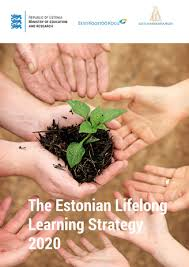 [Speaker Notes: Priorities and strategic goals in education have been agreed on national level in the Estonian Lifelong Learning Strategy 2020
The goals and priorities set in the national curricula in 1996 have been updated regularly (in 2002, 2010)]
Правові акти щодо загальної освіти
Закони: Конституція (1992), Закон естонської республіки про освіту, Закон про основній школі та гімназії, Закон про освіту дорослих, Закон про дошкільни дитячи заклади
Постанови уряду: Національна навчальна програма для основних шкіл, Національна спрощена навчальна програма для основних шкіл, Національна навчальна програма для гімназій, Національна навчальна програма для дошкільних дитячих закладiв
Постанови міністрів: (МОН, МСС – наприклад положення про вимоги до здоров'я)
[Speaker Notes: Rollid]
Загальна освіта
Муніципальні дошкільні заклади, приватні дошкільні заклади
Школа є обов'язковою з 7 років до закінчення основної школи (9 класів) або 17 років.
Муніципальні школи, державні школи, приватні школи в загальной освіти.
У загальноосвітніх школах Естонії навчання на всіх рівнях освіти (незалежно від мови навчання) здійснюється відповідно до національних навчальних програм.
[Speaker Notes: Kuritegu laste ees, kui kool ei jälgi riiklikku õppekava]
Загальна освіта
Дворівнева програма: кожна школа складає шкільну програму на основі національної навчальної програми
Національна навчальна програма складається з загальної частини та предметних програм
Ступені навчання:
	1-й ступінь – 1 – 3класи;
	2-й ступінь – 4 – 6класи;
	3-й ступінь – 7 – 9 класи;
	середня школа – 3 роки.
Результати Естонії на PISA
У 2015 році в тесті взяли участь більше півмільйона учнів з 72 країн. Вибірка Естонії: загальна вибірка включала 5587 учнів з 206 шкіл, 2788 дівчат і 2799 хлопчиків. 78% пройшли тестування естонською мовою, а 22% - російською

Результати в 2015 році
У світі Естонія була на 3-му місці в природничих науках (на 1-му в Європі), на 9-му місці в математиці і на 6-му місці в функціональному читанні.
Середні бали на PISA 2015 PISA
Eesti tulemused
В 2017/2018 навчальному році в Естонії налічувалося 628 дитячих садків. Станом на 2017 рік 93,9% 4-річних дітей дошкільного віку брали участь у дошкільній освіті. В останні роки участь у дошкільній освіті залишається стабільною.
В 2018/2019 навчальному році в Естонії налічується 538 загальноосвiтних шкiл, в тому числi основні школи з 1 – 6 класами; основні школи з 1 – 9 класами; гімназії з класами основноi школи (1 – 12 класи); так звані чисті гімназії (10 – 12 класи); гімназії для дорослих.
78 шкіл з російською мовою навчання (в гімназії мова навчання – естонська), в тому числi 35 шкіл мовного занурення.
511 шкіл з естонською мовою навчання, в тому числi гімназії з російською мовою навчання в частині основноi школи (1 – 9 класи). Серед них 2 школи мовного занурення.
8 шкіл з англійською мовою навчання.
1 школа з фiньскою мовою навчання.
СУЧАСНИЙ СТАН МОВНОГО ЗАНУРЕННЯ У ЕСТОНIЇ
1. НАЦІОНАЛЬНА ПРОГРАМА
2. ЧАСТИНА НАЦІОНАЛЬНОЇ НАВЧАЛЬНОЇ ПРОГРАМИ
3. РІЗНІСТЬ ПРОГРАМ:
Повне раннє занурення у школах з 1998 року, перші класи – у 2000 роцi)
Повне раннє занурення у дитячих садах з 2003 року (+ часткове занурення з 2008)
Пізнє занурення у школах з 2003 року
Двостороннє занурення у дитячих садах з 2015 року
КЛЮЧ ДО УСПІХУ ОДНОСТОРОННЬОЇ МОДЕЛІ
Підтримка та керівництво зi сторони держави (Міністерство освіти та науки)
Національна програма з самого початку
Стабільність (довгострокове планування, перегляд стратегії кожні п'ять років: зворотній зв'язок від цільових груп, зміни в державній політиці)
Регулярний перегляд навчальних програм та розробка навчальних матеріалів
Роль предметно-мовного інтегрованого навчання та мовного занурення у национальноi навчальної програми 
Стабільність фiнансування (підвищення кваліфікації вчителів, 20% додаток до фонду заробітної плати, коучинг, підготовка вчителів)
[Speaker Notes: star]
КЛЮЧ ДО УСПІХУ ОДНОСТОРОННЬОЇ МОДЕЛІ
2. Чітка та об'єктивна зовнішня мотивація наприкінці 1990-х років

3. Ієрархія відповідальності
Центр мовного занурення – місцевий уряд – школа/ дошкільний заклад
ІНІЦІАТИВА закладу (умови прийому)

4. Чіткі культурні цінності (Підтримка та розвиток рідномовної культурної ідентичності – задача батьків)

5. Чітке повідомлення для громады (стати повноправним громадянином)
Дякую за увагу!Питання?
Фонд INNOVE 
www.innove.ee